THE PERCEPTION OF PRESCRIBERS/ CLINICIANS ON AMR IN THIKA LEVEL 5 HOSPITAL.
MUSYOKA ONESMUS MUATI, BEATRICE M. SAMMY
INTRODUCTION
Despite there being a good level of knowledge on AMR among the clinicians, its trend is on a steady increase and there’re no new molecules being developed to replace the existing ones. Therefore cultivating the right practices is the only way to combat AMR. Ignorance, use of short cuts and the appetite for quick fixes are the main drivers for AMR.
MATERIALS AND METHODS
A quantitative prospective study survey through structured questionnaires evaluating the perception of clinicians on AMR in Thika level 5 Hospital.
RESULTS
AMR general awareness and acknowledgement as a global health concern issue is at 100%. 89.3% are aware of the availability of Culture and sensitivity testing though its utilization is at 78.6% whereby regular and occasional user are at 39.3%. 21.4% don’t use it at all.
RESULTS; cont.
96.4% agree that isolating the pathogen will influence the treatment for their patients. 57.1% believe that it’s time consuming and very expensive. 17.9% think that it’s unreliable due to high contamination rates.
RESULTS; cont.
89.3% are in agreement that specific treatment is more effective than empirical treatment. 28.6% are inclined to think that empirical treatment is cheaper. When it comes to the choice of prescription, 71.4% are influenced by the availability of antimicrobials in the pharmacy, whereas 67.9% where influence by their cost.
RESULTS; cont.
89.3% would give a broad-spectrum antimicrobial for empirical treatment in emergency situation while 82.1% would give prophylactic antibiotics to all post-operative cases. 11.7% would give antibiotics to children with Acute diarrhea, 21.4% would give antibiotics to all patients presenting with hotness of body (temp >38c)
CONCLUSION:
clinicians understand AMR and its consequences but there’re some misconceptions which need to be addressed.
Key words:
AMR (Antimicrobial Resistance), Culture And Sensitivity Testing, Pathogen, Specific/ Empirical Treatment, Prescription, Antimicrobial, Contamination, Prophylactic, Antibiotics.
capacity building the kick off point
Thank you
.
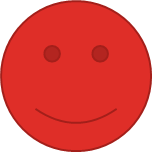 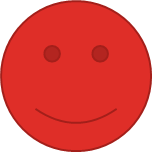